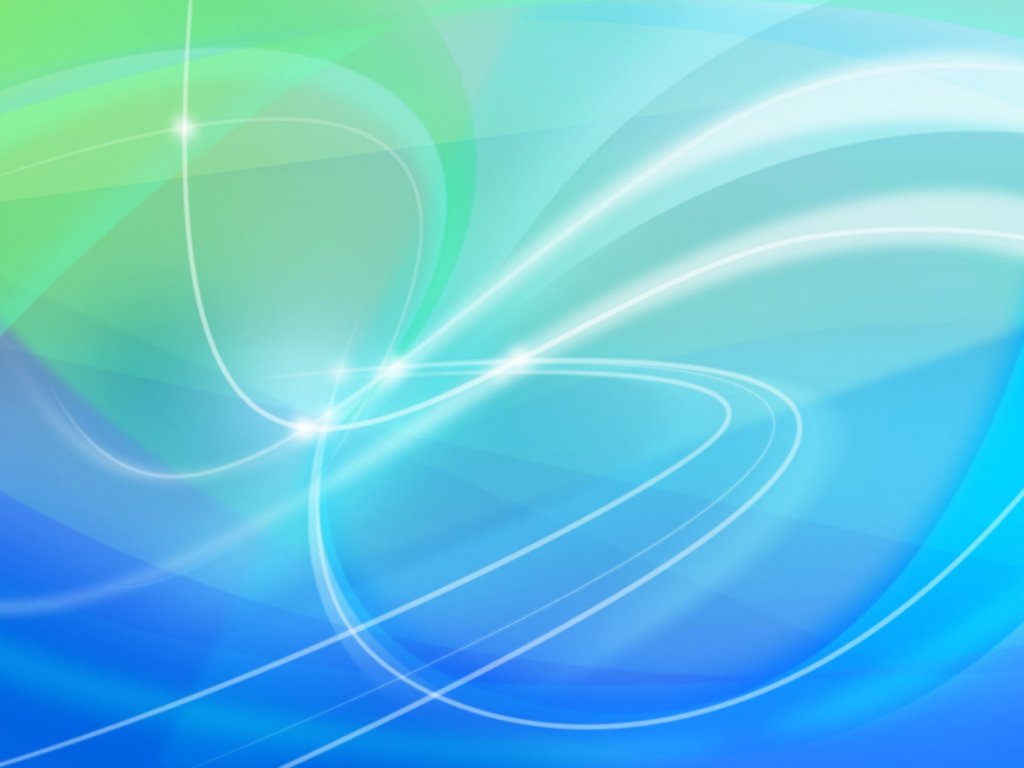 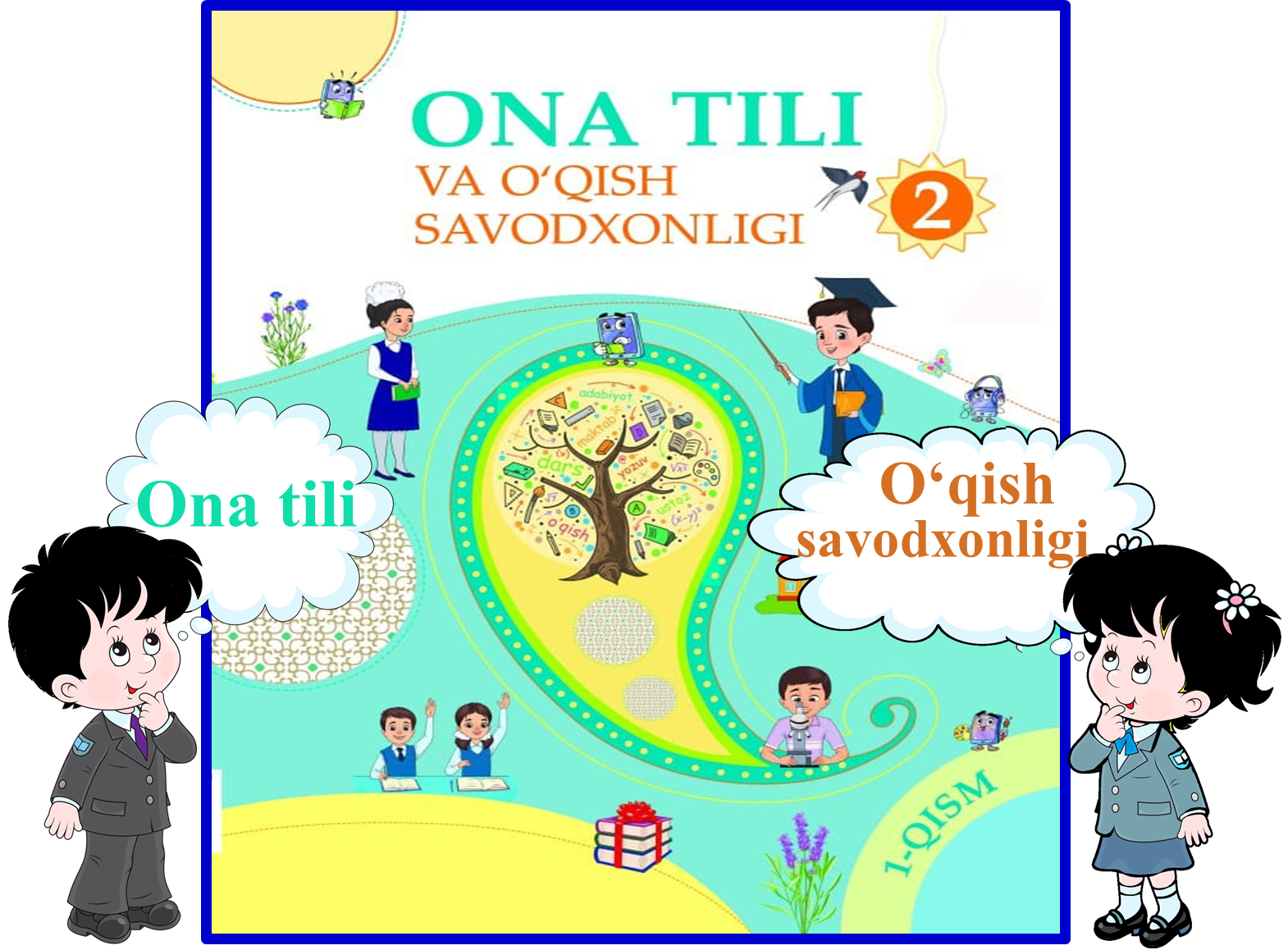 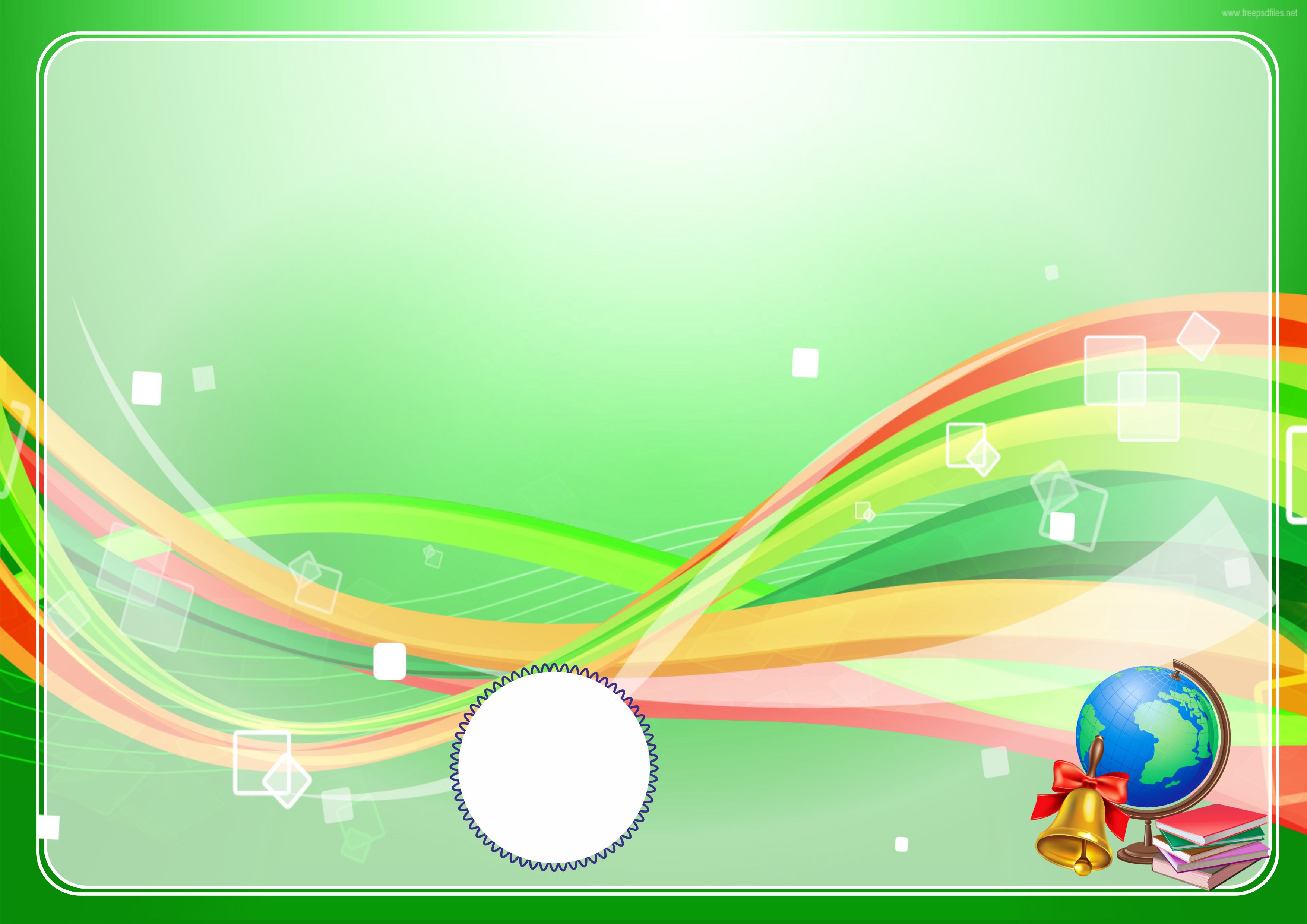 Nonushta uchun taomnoma
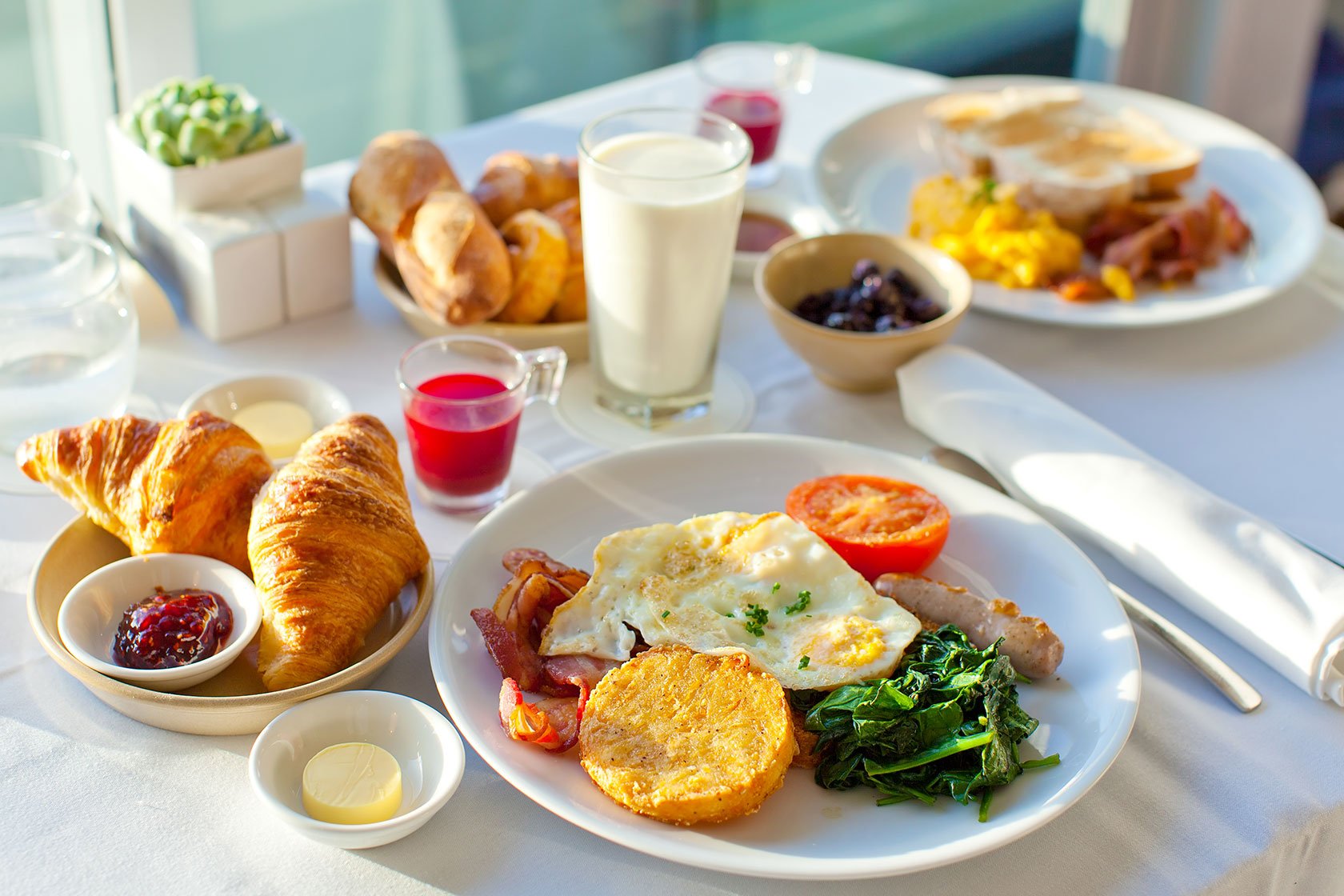 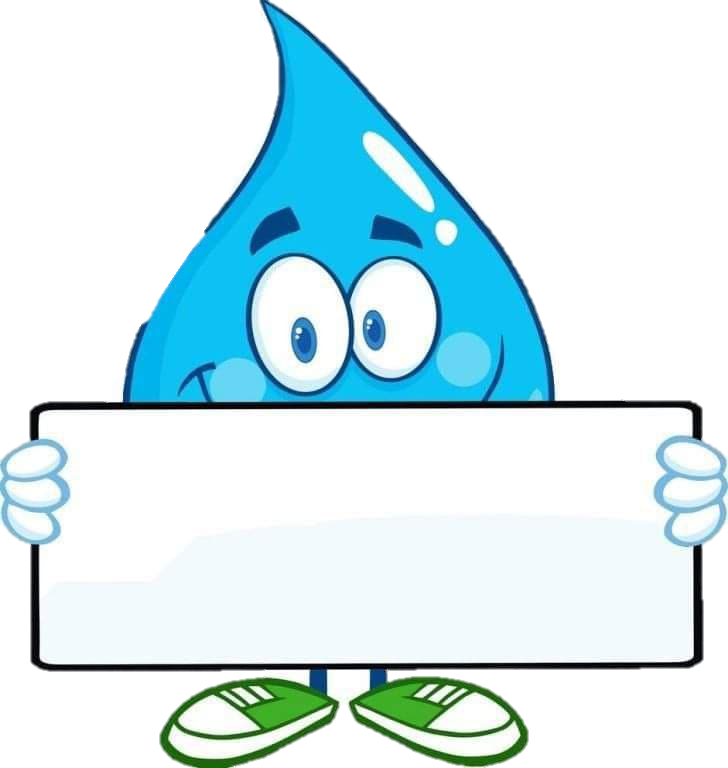 78-dars
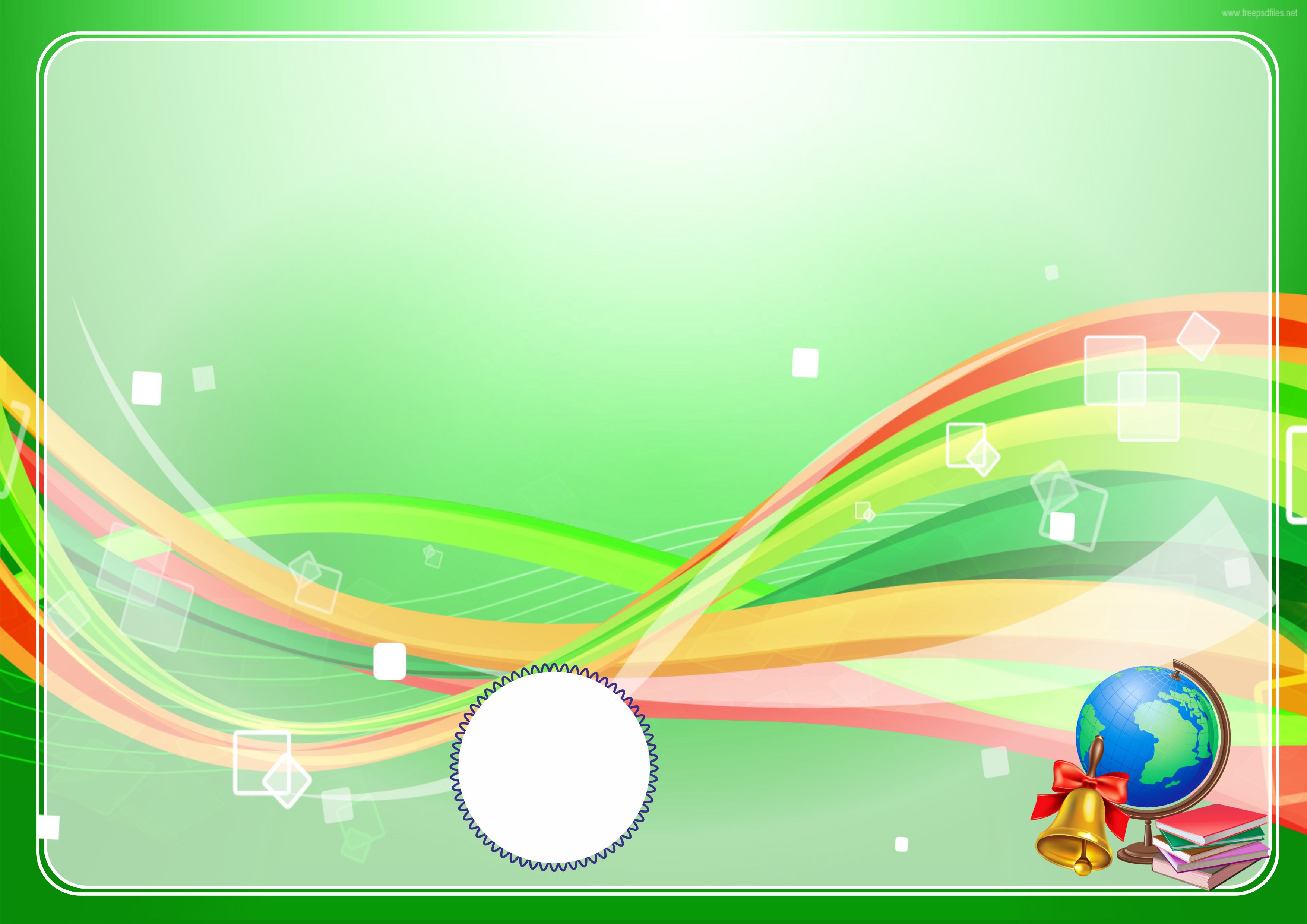 Nonushta uchun taomnoma tayyorlaymiz
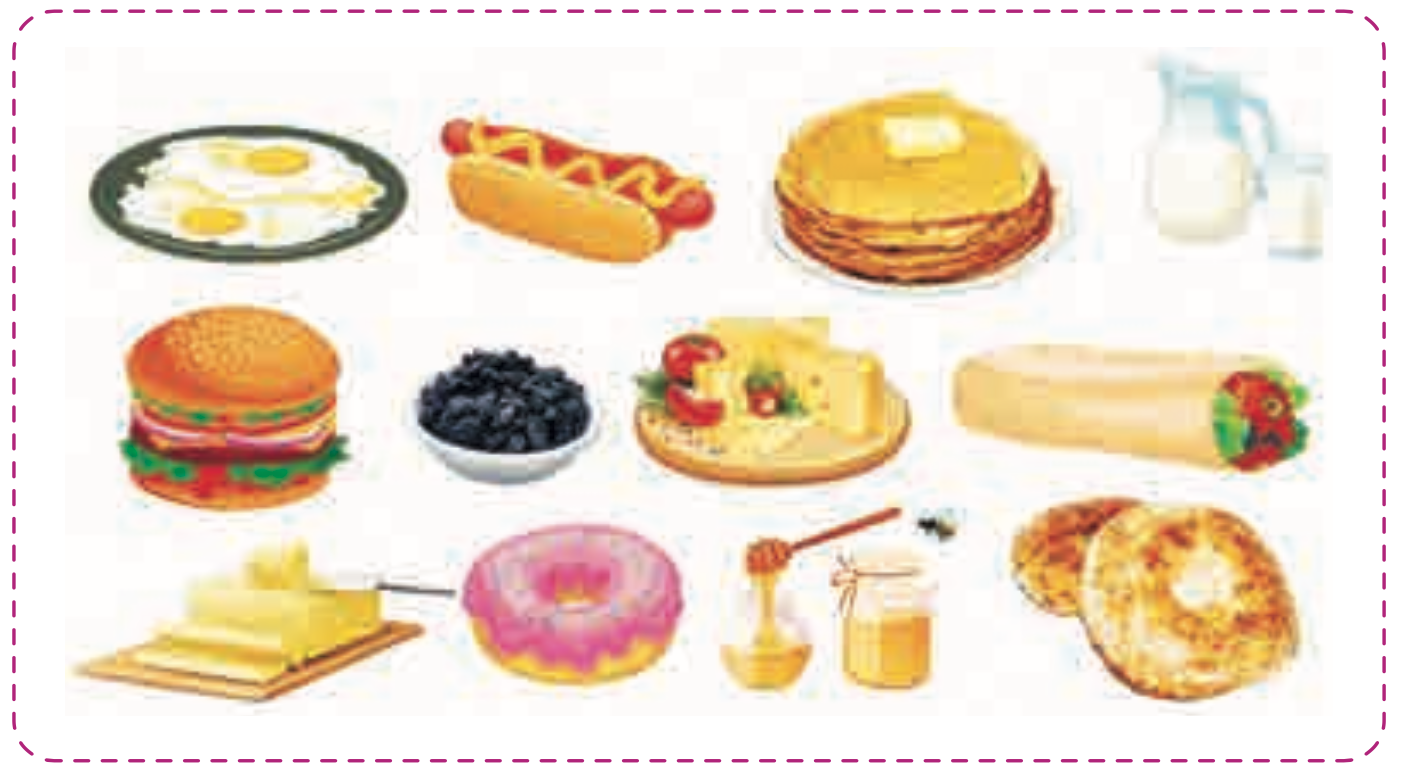 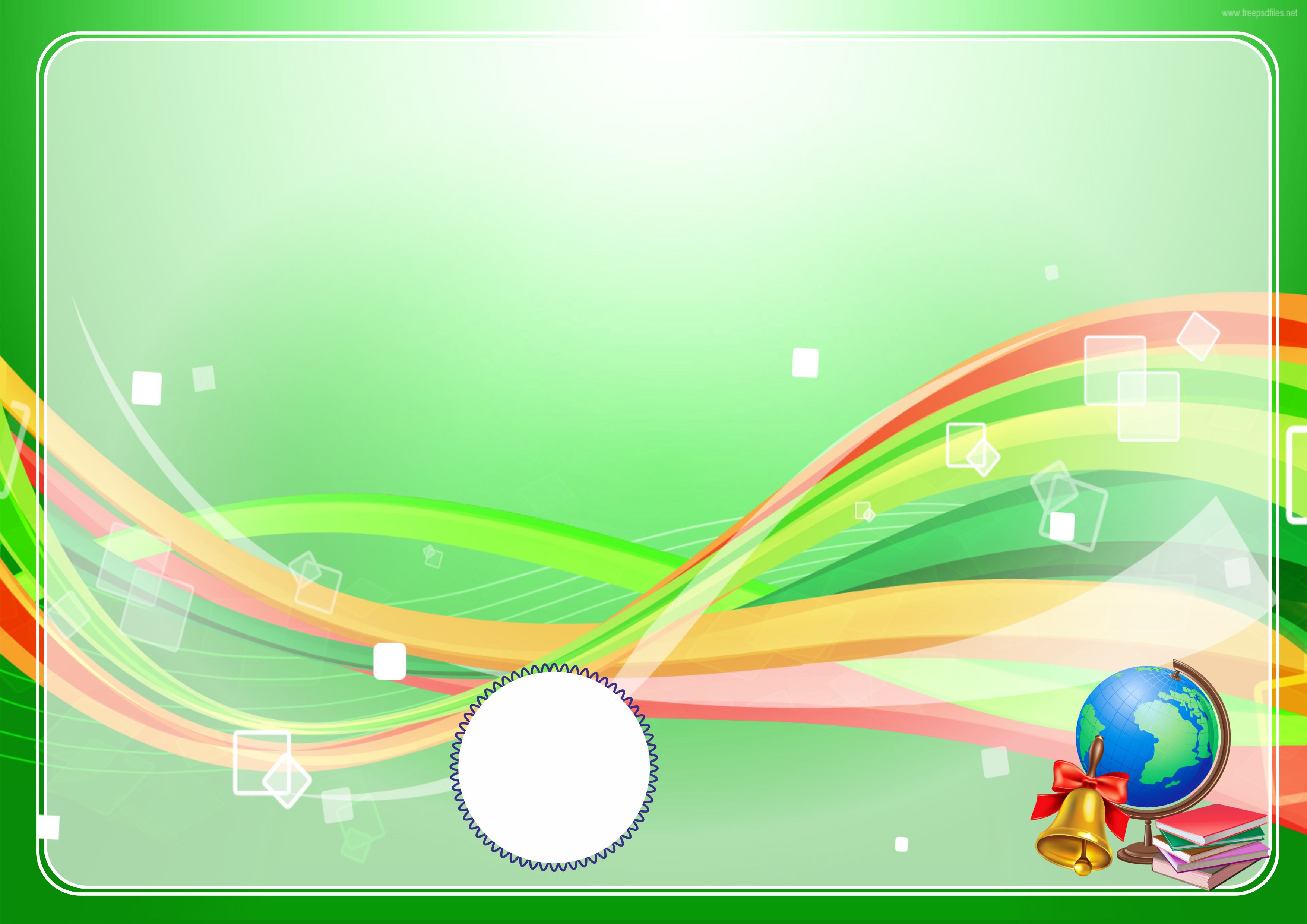 Rasmdagi taomlardan nonushtada yeyish uchun mumkin bo‘lganlarini ajratib oling.
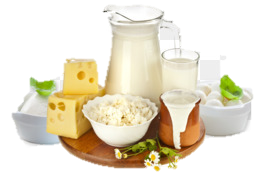 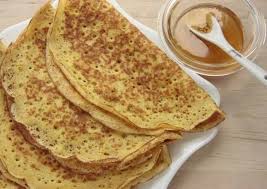 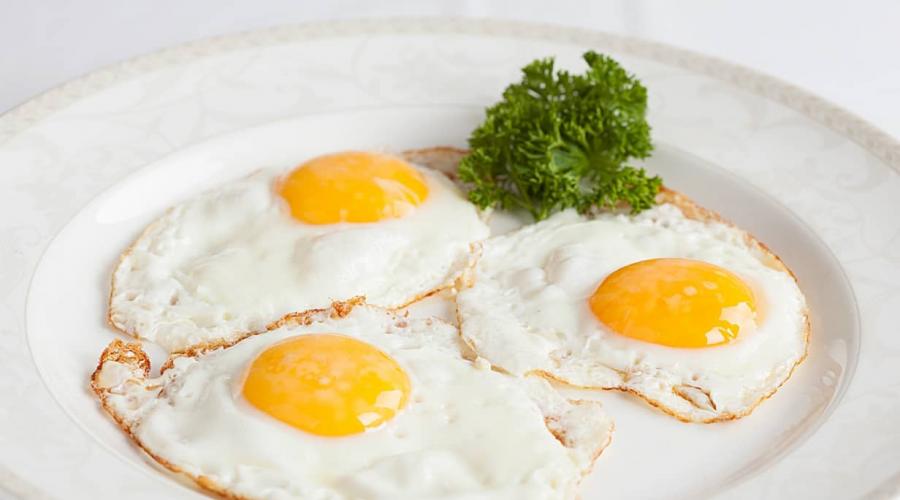 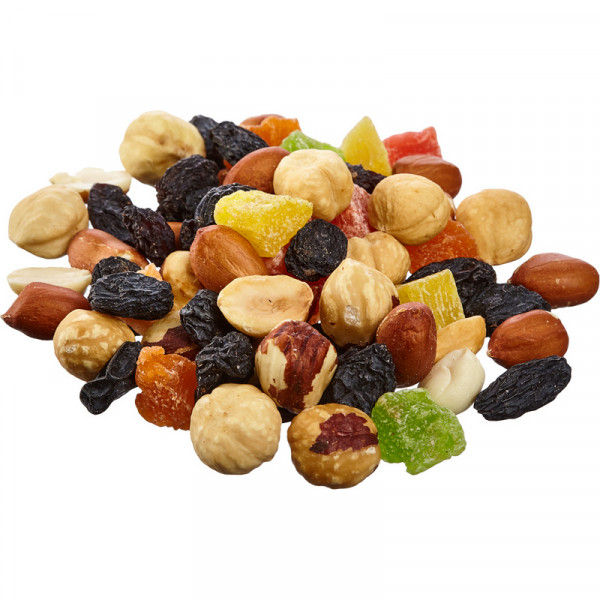 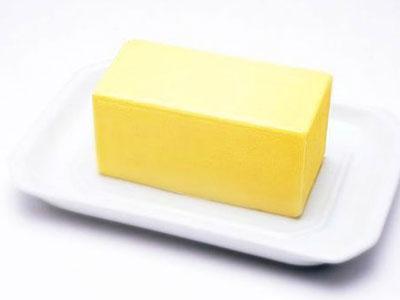 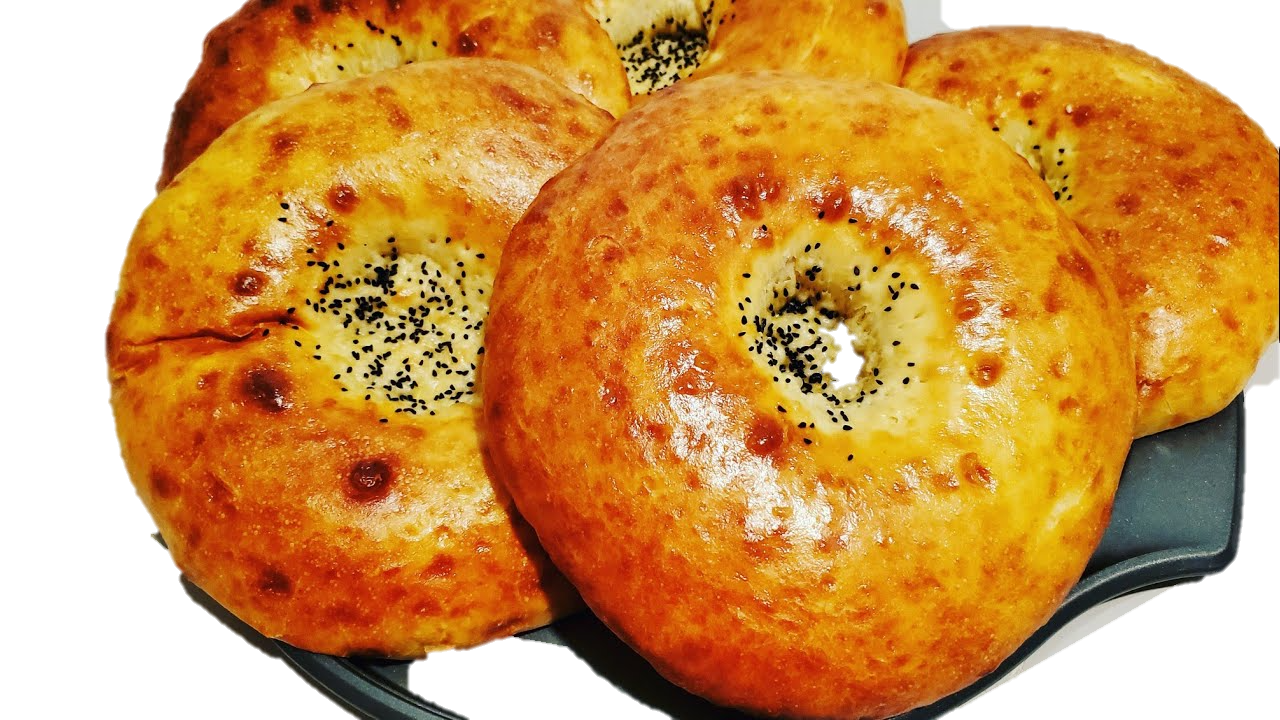 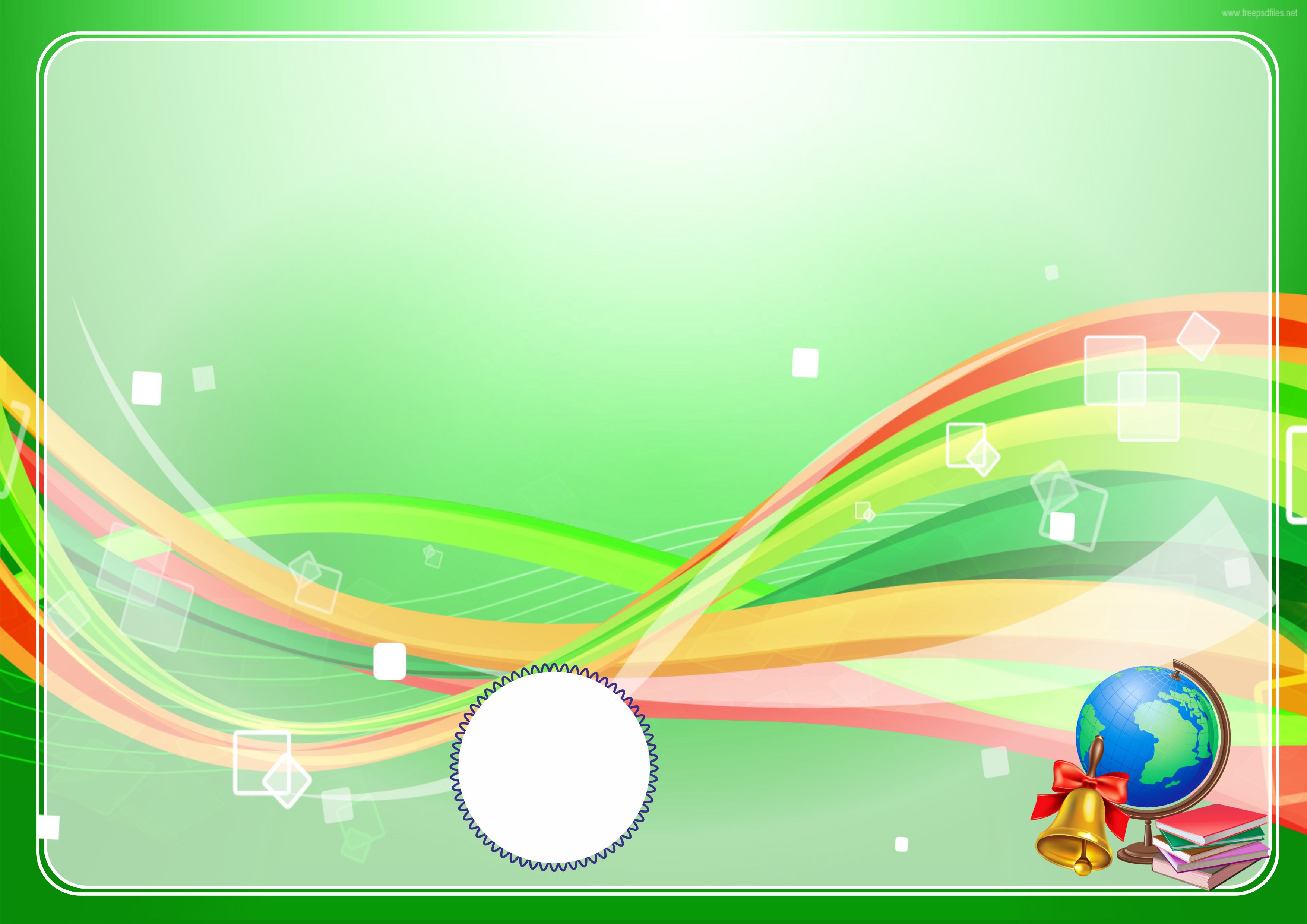 Nonushtada yeyish mumkin bo‘lgan mahsulotlarning foydali tomonlarini yozib chiqing.
ishtahani ochadi,
Tuxum oqsilga boy,
tanaga quvvat beradi.
Tuxumda vitamin D mavjud, ko‘zni ravshan qiladi.
Tuxumdagi V vitamini teri, soch va tirnoqlar uchun foydali.
Organizmni to‘q tutadi
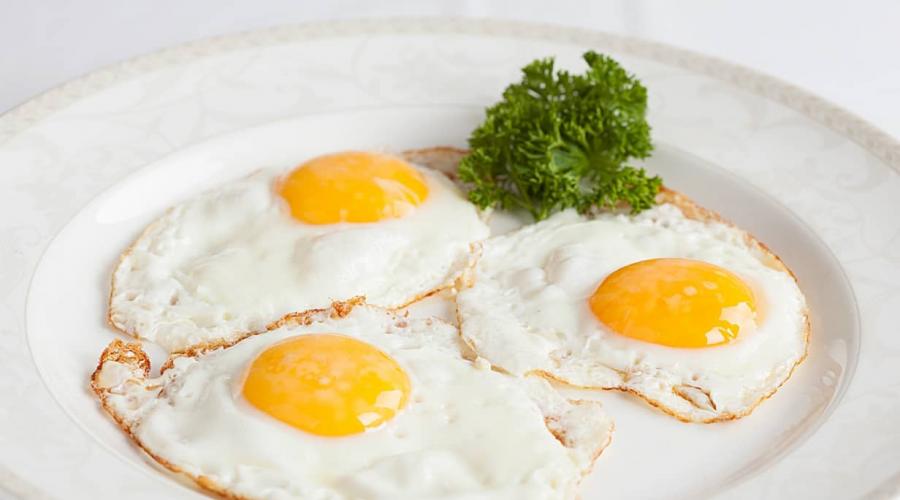 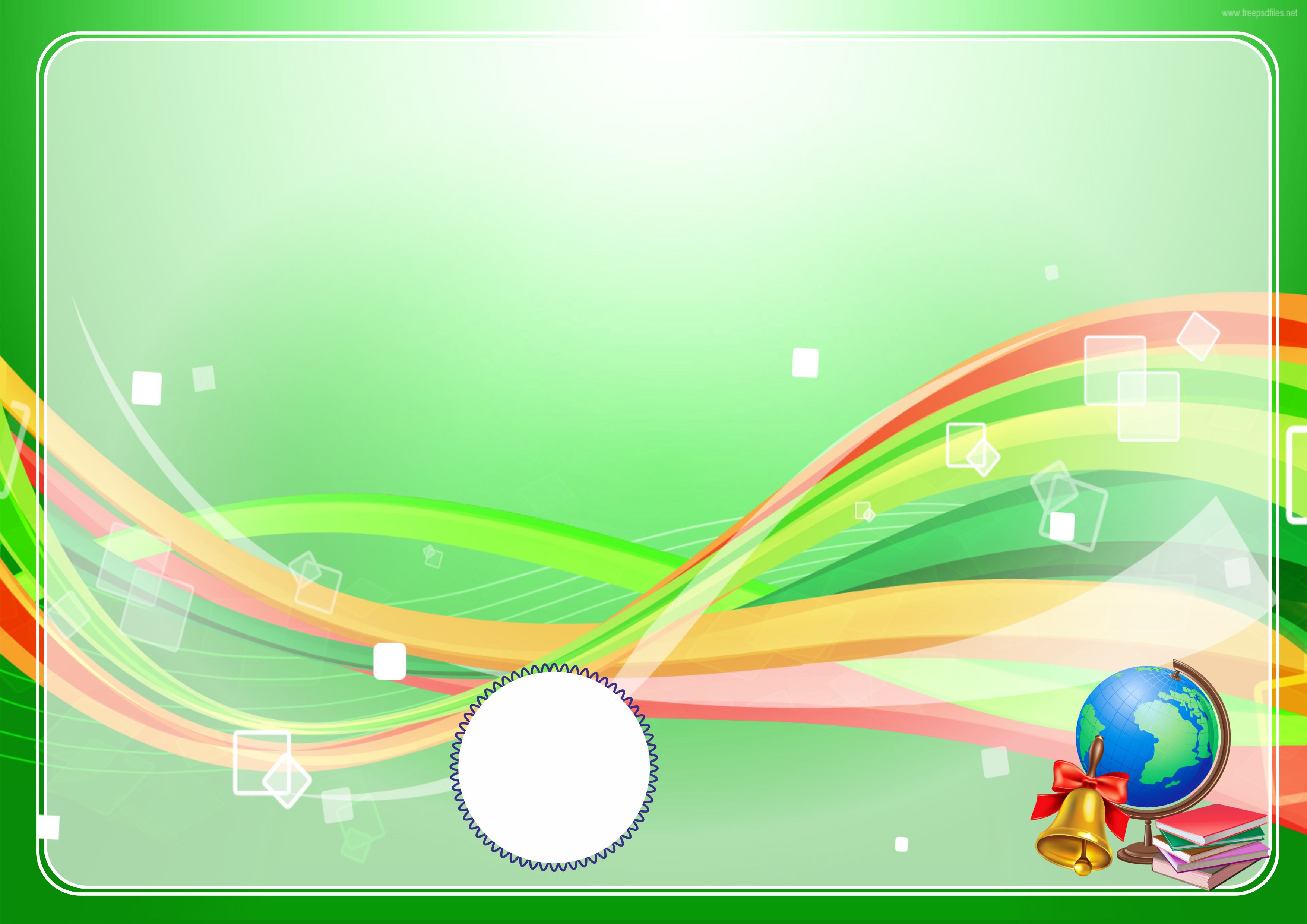 Nonushtada yeyish mumkin bo‘lgan mahsulotlarning foydali tomonlarini yozib chiqing.
Sut tarkibida oqsil, yog‘larga boy.
Kalsiy va vitaminlar jamlanmasi bo‘lgani uchun bolalarning o‘sishida katta ahamiyatga ega.
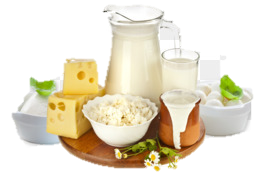 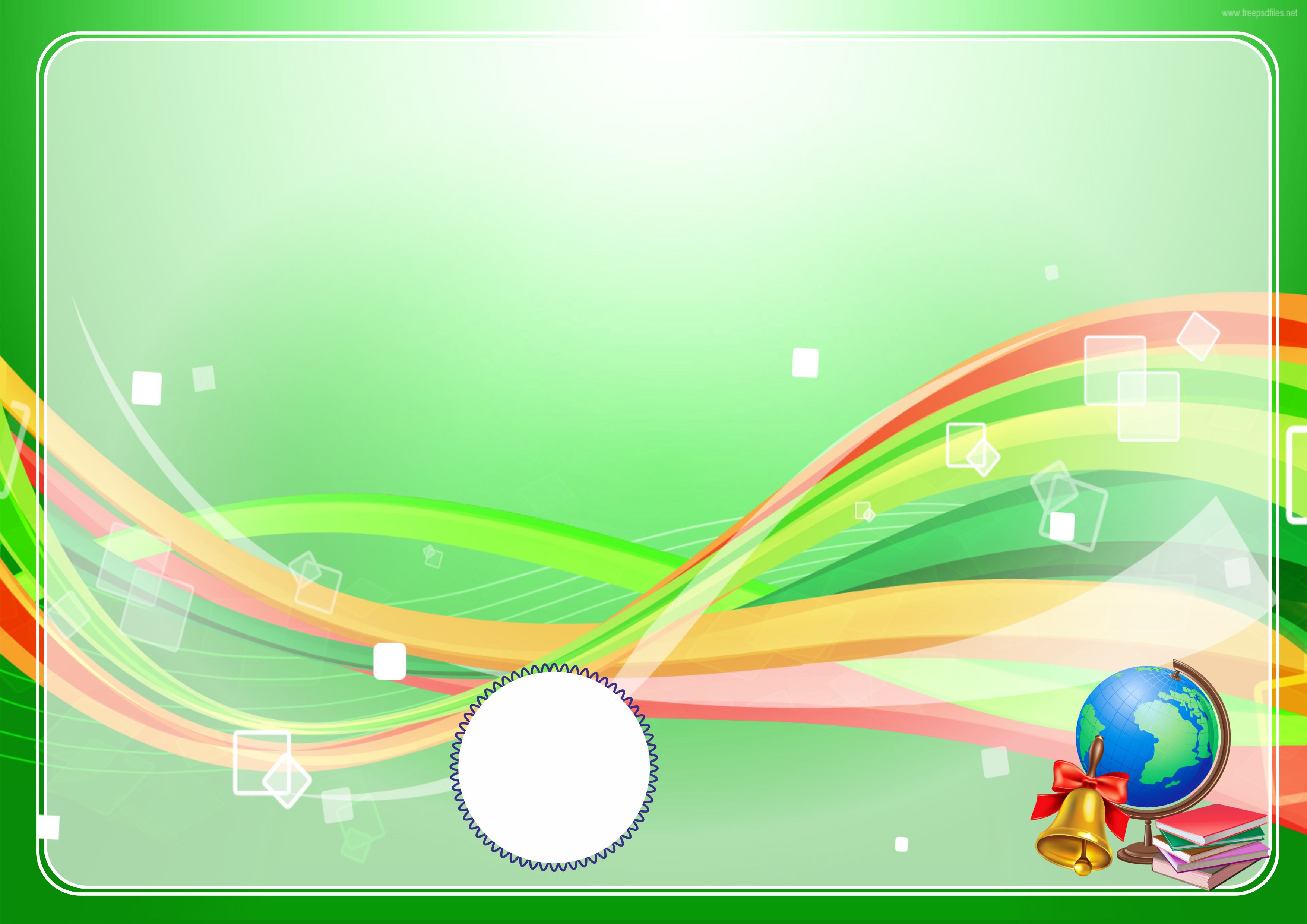 Yong‘oq –  xotirani yaxshilaydi.
Yong‘oq tarkibida yog‘, A,B, D vitaminlari mavjud.
Mayiz – tanamiz uchun foydali bo‘lgan kalsiy, magniy, temir moddalariga boy.
Yurakka quvvat beradi.
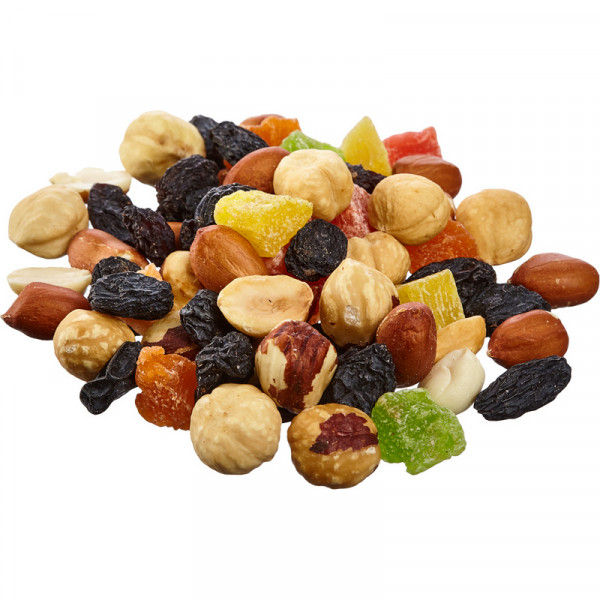 Kamqonlikni oldini oladi.
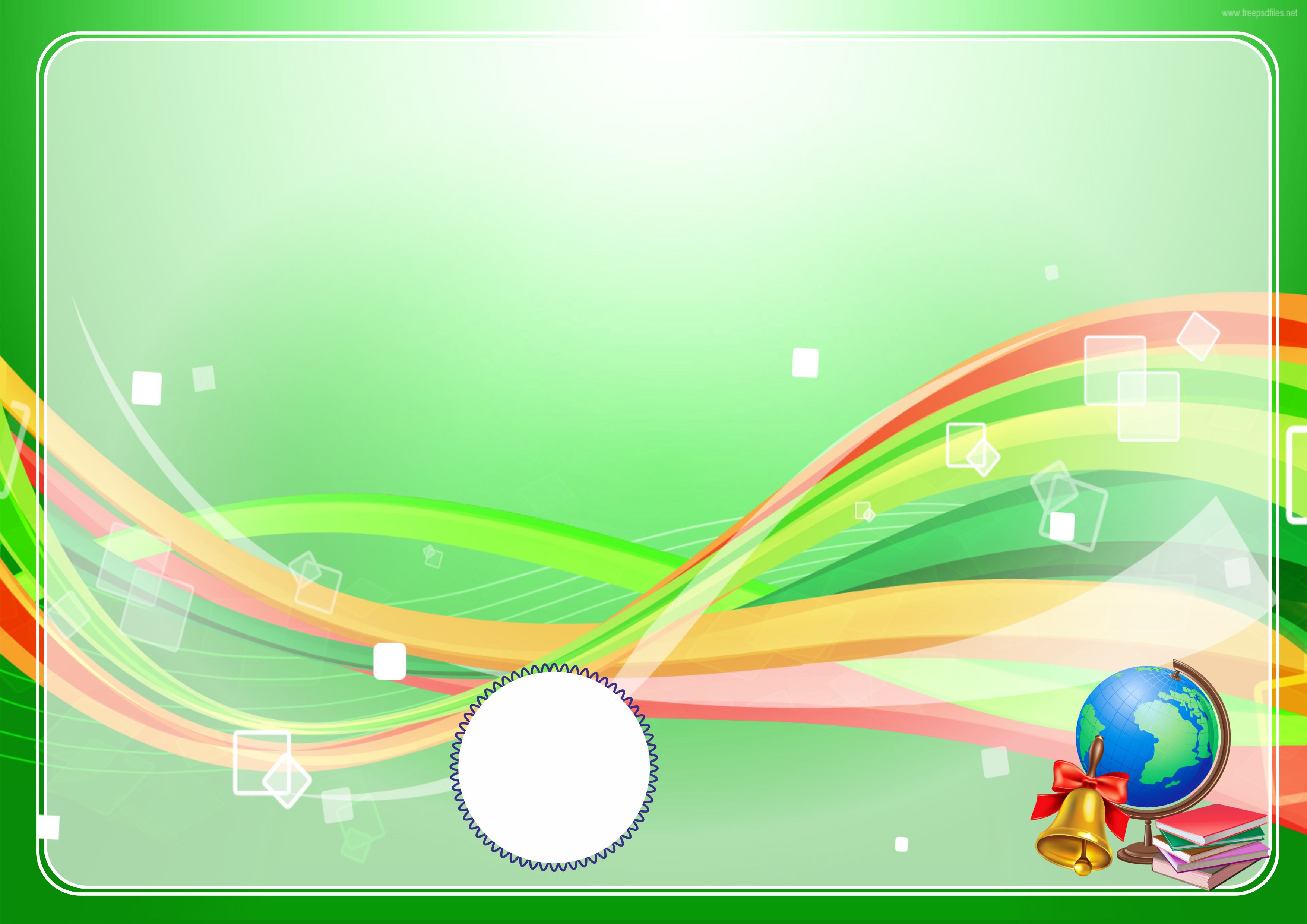 Ajratib olingan yeguliklarni qanday tartibda yeyish yoki ichish kerakligini yozing.
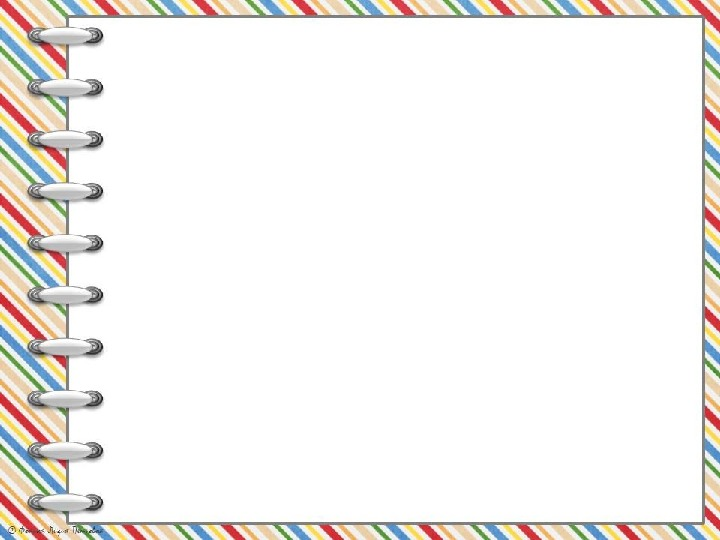 Oshxona jihozlarini nomini toping
kosa
kapgir
qozon
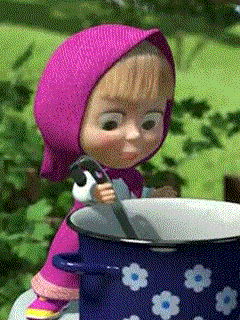 cho‘mich
qoshiq
likopcha
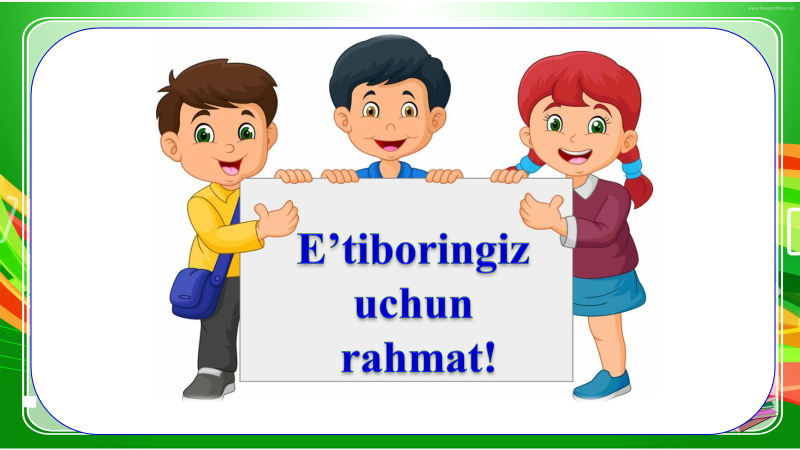